الوحدة الثالثة
البرمجة باستخدام لغة ترميز النص التشعبي HTML
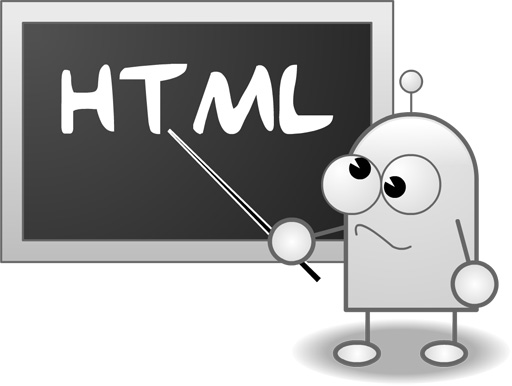 جميلتي 
 تصفحي الكتاب 99-106 لاستنتاج أهداف الدرس
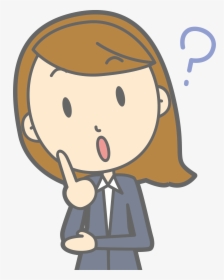 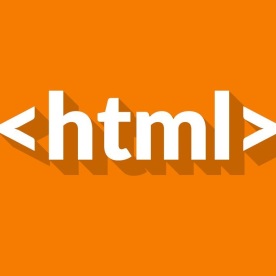 لنتذكر الأوامر السابقة سوياً
الدرس الأول إنشاء نموذج باستخدام HTML
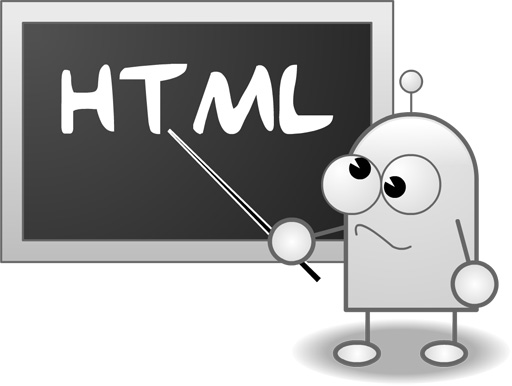 تصفحي الكتاب من صفحة 100 – 107 
جميلتي ماذا سندرس اليوم
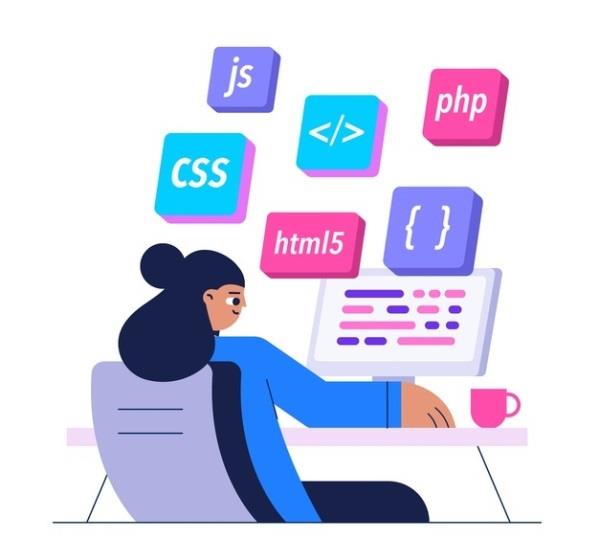 أ
مفهوم نموذج بلغة HTML
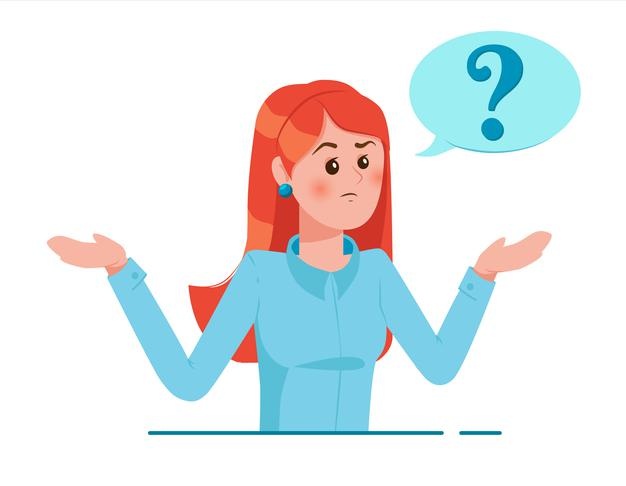 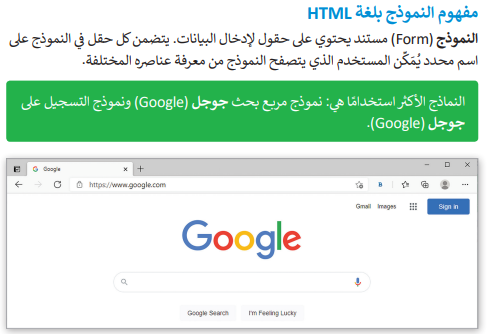 كيفية عمل النموذج
1
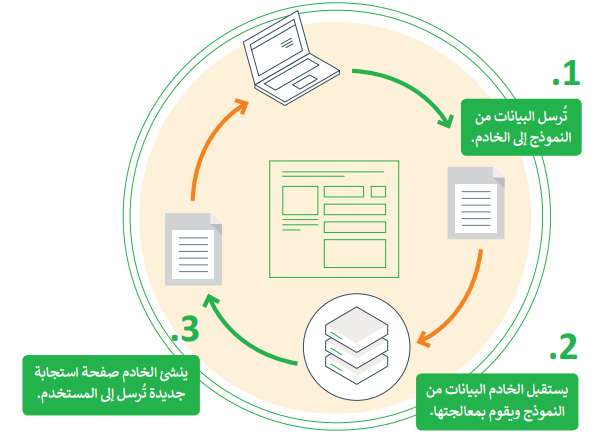 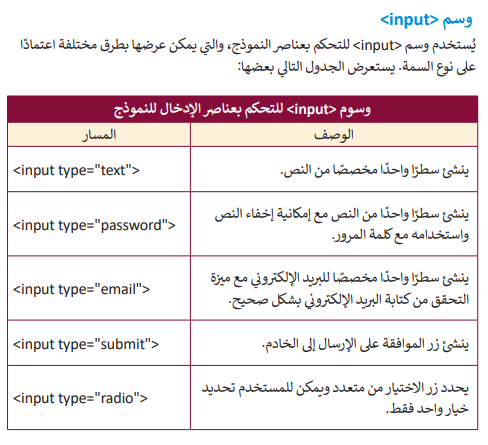 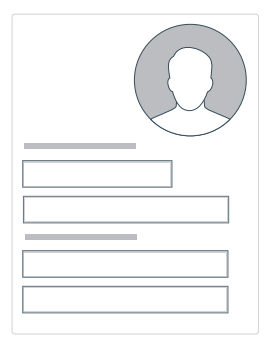 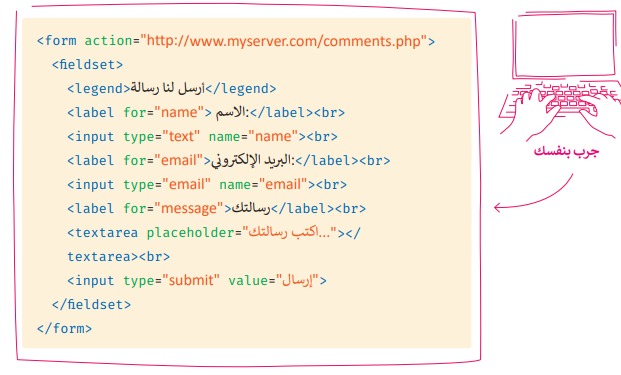 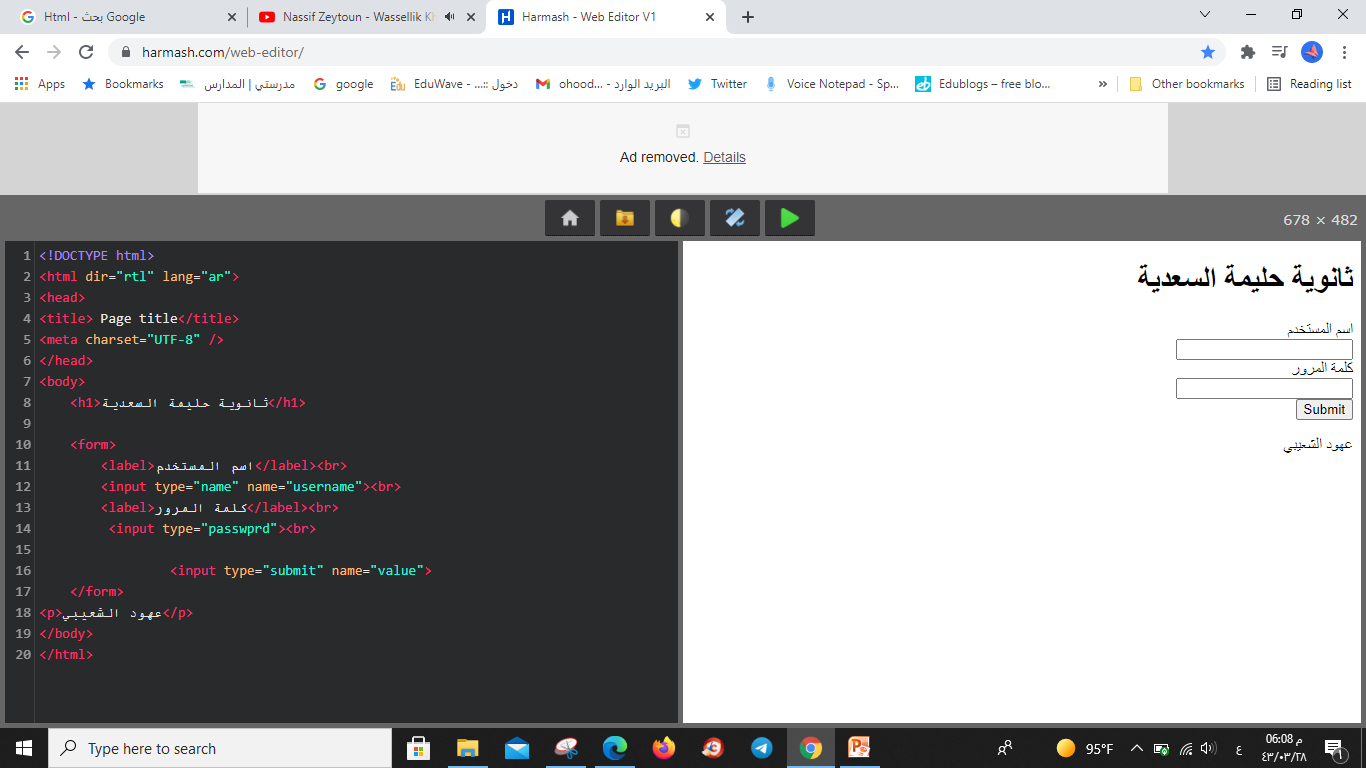